TEMA DE INVESTIGACIÓN
“Incidencia de la Estimulación Multisensorial en el desarrollo motriz de los niños con Síndrome de Down, de 0 a 6 meses de edad, del Centro de Educación Infantil “Aprendiendo a Vivir”, de la ciudad Quito. - Propuesta alternativa de solución.
Autora: Nora Magdalena Arpi Hidalgo
Directora: Dra. Paulina Ortiz
Co Director: Dr. Julio Cueva.
JUSTIFICACIÓN
Limitada información
El problema psicomotor afecta a todos los niños Down
Aporte práctico para especialistas y padres de familia
Problema
¿Cómo incide la estimulación multisensorial en el desarrollo motriz de los niños con Síndrome de Down de cero a seis  meses de edad cronológica?
Objetivos
Objetivos general
Comprobar  si  la estimulación multisensorial es un recurso apropiado para instalar patrones de movilidad propios de la edad cronológica, de los niños de cero a seis meses de edad con Síndrome de Down.
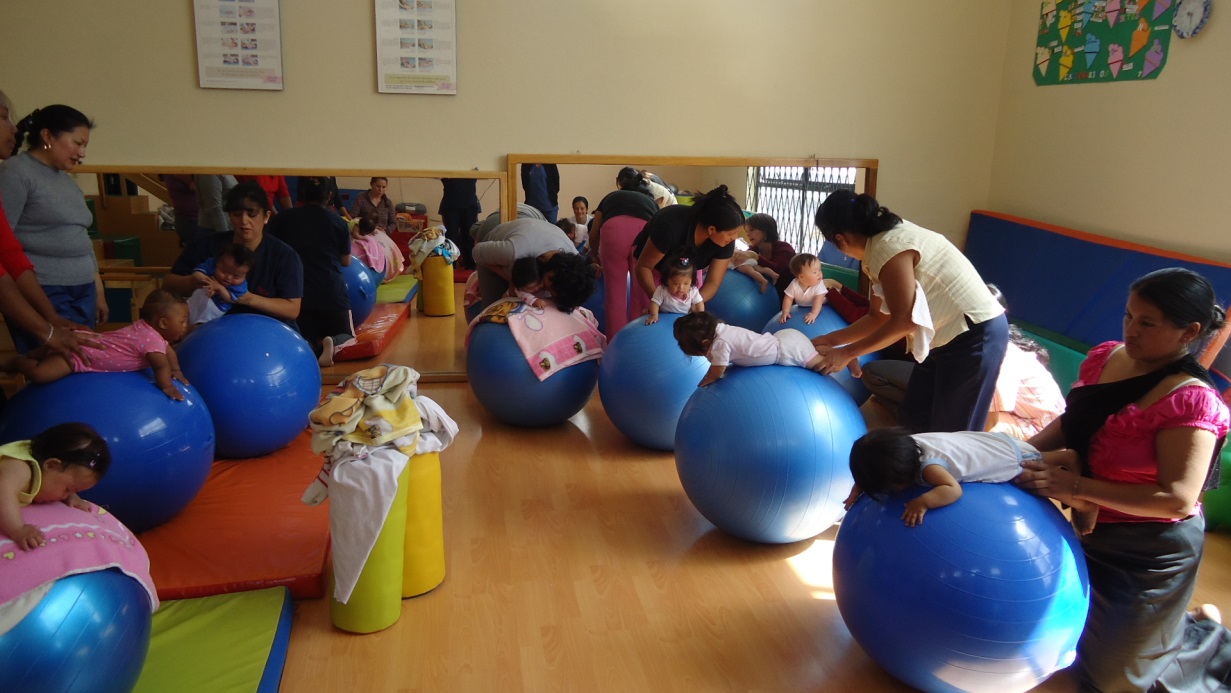 Capitulo II
MARCO TEORICO
SÍNDROME DE DOWN
Conceptualización del Síndrome de Down
Es una alteración genética producida en el par 21. Básicamente el niño  con Síndrome de Down tiene un cromosoma adicional en cada una de las células de su cuerpo, es decir, posee 47 cromosomas en vez de 46 que existen normalmente
Tipos
Características
Desarrollo Motriz
El desarrollo es un proceso continuo desde la concepción hasta la madurez y sigue la misma secuencia en todos los niños peor su ritmo varia de un niño a otro.
PRINCIPIOS
FACTORES
LEYES
Características del Desarrollo Motor
Para comprender sobre el Desarrollo motor  Infantil se requiere conocer    términos, tales como: evolución, maduración, crecimiento y desarrollo.
La evolución
La maduración
El desarrollo
El crecimiento
LOS SISTEMAS SENSORIALES
Los sistemas sensoriales son conjuntos de órganos altamente especializados que permiten a los organismos captar una amplia gama de señales provenientes del medio ambiente. Ello es fundamental para que dichos organismos puedan adaptarse a ese medio.
La integraciÓn sensorial
La integración sensorial es la organización de las sensaciones para producir conductas adaptativas y aprendizajes. Permite el adecuado funcionamiento del cerebro y del cuerpo. Es el más importante de los procesos sensoriales realizados por el cerebro.
CAPITULO iii
METODOLOGÍA DE LA INVESTIGACIÓN
la  INVESTIGACIÓN
Modalidad
La modalidad de investigación es de campo porque se realizó en el espacio de trabajo  rehabilita torio de los niños, que es el aula de estimulación temprana.
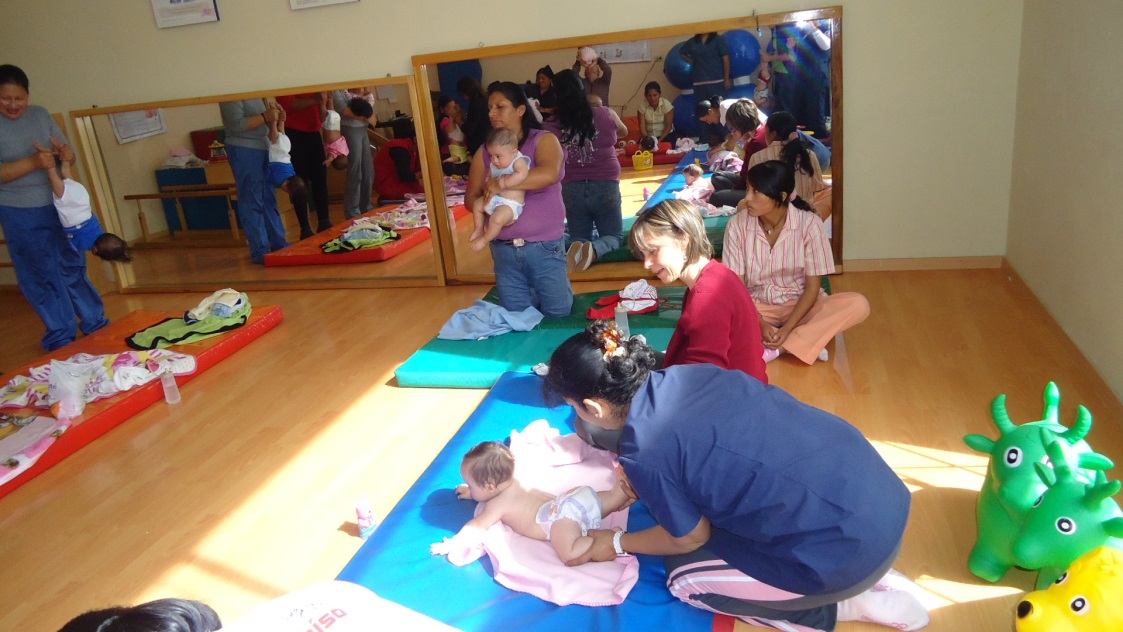 DISEÑO DE LA INVESTIGACIÓN
El estudio se basa en un diseño cuasi experimental porque trabaja con un grupo de niños ya constituido, que corresponde al centro ya indicado
Hipótesis
El promedio de destrezas motrices alcanzadas al finalizar el período  de estimulación multisensorial superará, en forma estadísticamente significativa, al promedio obtenido antes del periodo indicado.
Variables de la investigación
Variable Independiente                             Estimulación  Sensorial. 

Variable Dependiente                                Habilidades motrices
Población – muestra- INSTRUMENTOS
Procesamiento de la información
1.- Los datos, tanto de la evaluación inicial como de la evaluación final, fueron organizados en tablas, con el propósito de que sea ordenada, comprensible y de fácil visualización.
PRE TEST  - POS TEST
2.- Esa información tabulada se la analizó críticamente.
3.- Para dar mayor objetividad a la información recogida, se la graficó estadísticamente
Resultados obtenidos
Resultados obtenidos
PROCEDIMIENTOS APLICADOS
Masajes tonificantes
Técnicas de presión con presión
Ejercicios  de cuello – cabeza
Técnicas propioceptivas
Estimulación auditiva
Estimulación visual
Estimulación olfativa
Estimulación táctil
Aplicación de guía de actividades
PRUEBA DE HIPOTESIS
La hipótesis de investigación sostiene  que existirá una diferencia estadísticamente significativa entre los promedios del pre test y `pos test.
 El puntaje t calculado = 1.842 es superior al puntaje tabular, con un 10% de error, que es igual a  1.701. Se observa una diferencia mayor con una aceptación del 50%, al nivel del 0.5, cuyo valor tabular es de 0.683.
 
Por lo expuesto y visto que hay una diferencia estadísticamente significativa se aprueba la hipótesis de investigación, con la explicación de que la estimulación multisensorial, con este grupo de niños, es eficaz en un 90%.
Conclusiones
PRIMERA.-, Más del 80%  de ellos logró la adquisición de destrezas motoras apropiadas para utilizar adecuadamente los movimientos corporales de cabeza,  cuello, tronco y extremidades superiores e inferiores.

SEGUNDA.- El vínculo afectivo madre- hijo es el pilar de la estimulación

TERCERA.-El éxito terapéutico  se debe a la aplicación de diferentes estímulos 
CUARTA.- plan de actividades que cubre las necesidades de cada niño.
recomendaciones
PRIMERA.- Conviene complementar la estimulación motriz con la cognitiva- social.
 
SEGUNDA.- Crear una guía de actividades para profesionales que facilite el trabajo con cada niño, .
 
TERCERA.- Elaborar un folleto que motive alos padres a reforzar el trabajo en casa 

CUARTA.- La participación de los padres es un recurso coterapeuta
 
QUINTA.- buscar el enclave familiar.
ESQUEMA DE PROPUESTA
Elaboración de un folleto motivador y preparación de una guía de ejercicios multisensoriales para padres y profesionales.
 








                                                       ESTIMULACIÓN  MULTISENSORIAL
                                                                BEBES 0 A 6 MESES
                                                            AUTORA: Nora Arpi Hidalgo
                                                                                2013
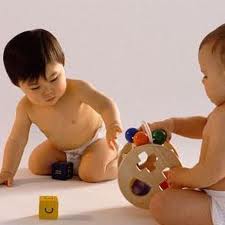 Estimulación en el aula
Trabajo en grupo
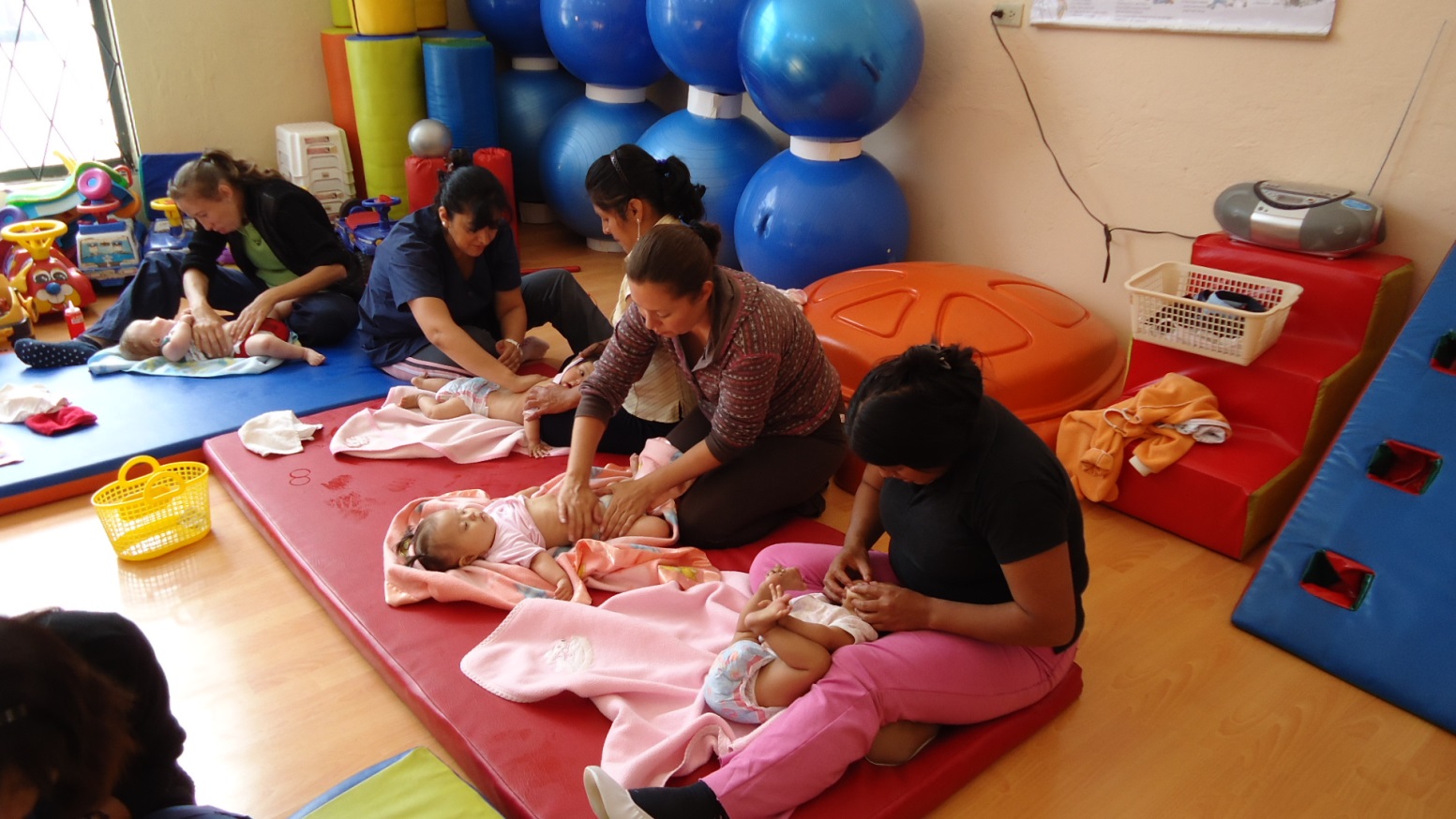 Estimulación en el aula
Trabajo con el Grupo
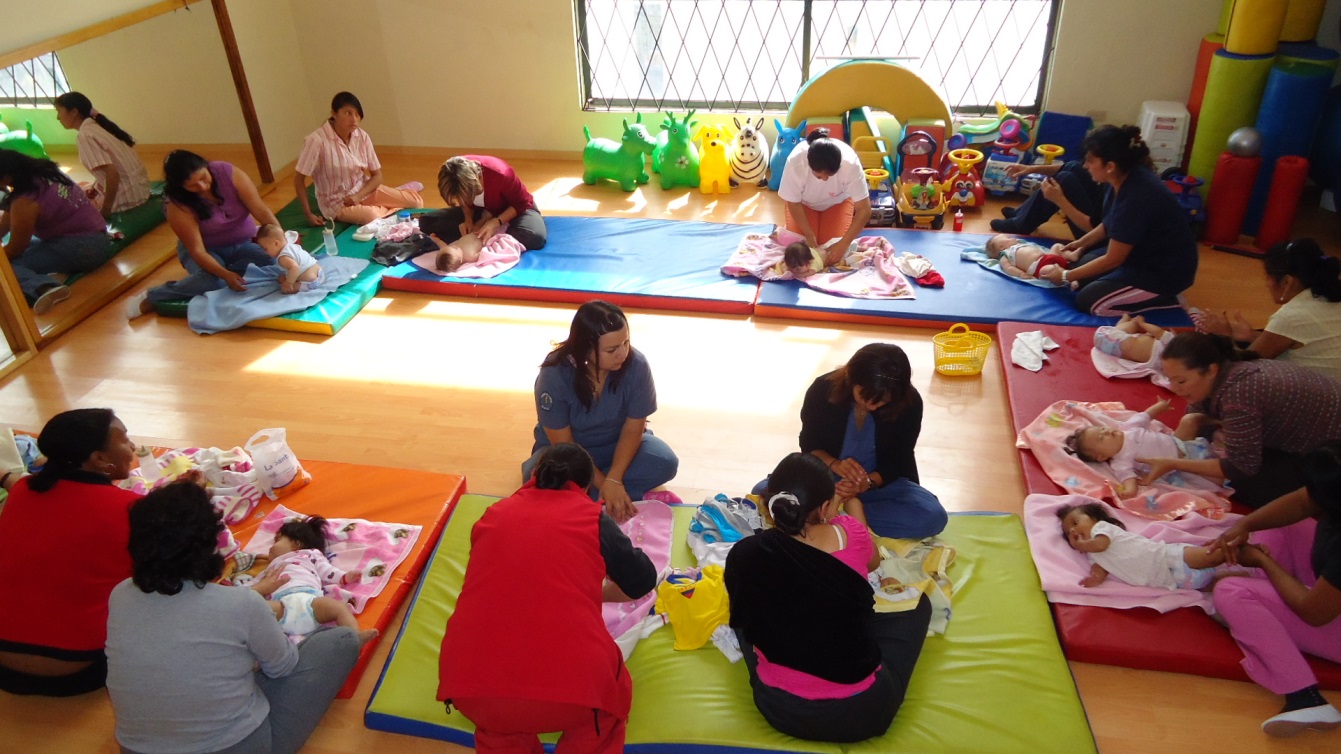 Estimulación en el aula
Trabajo en grupo
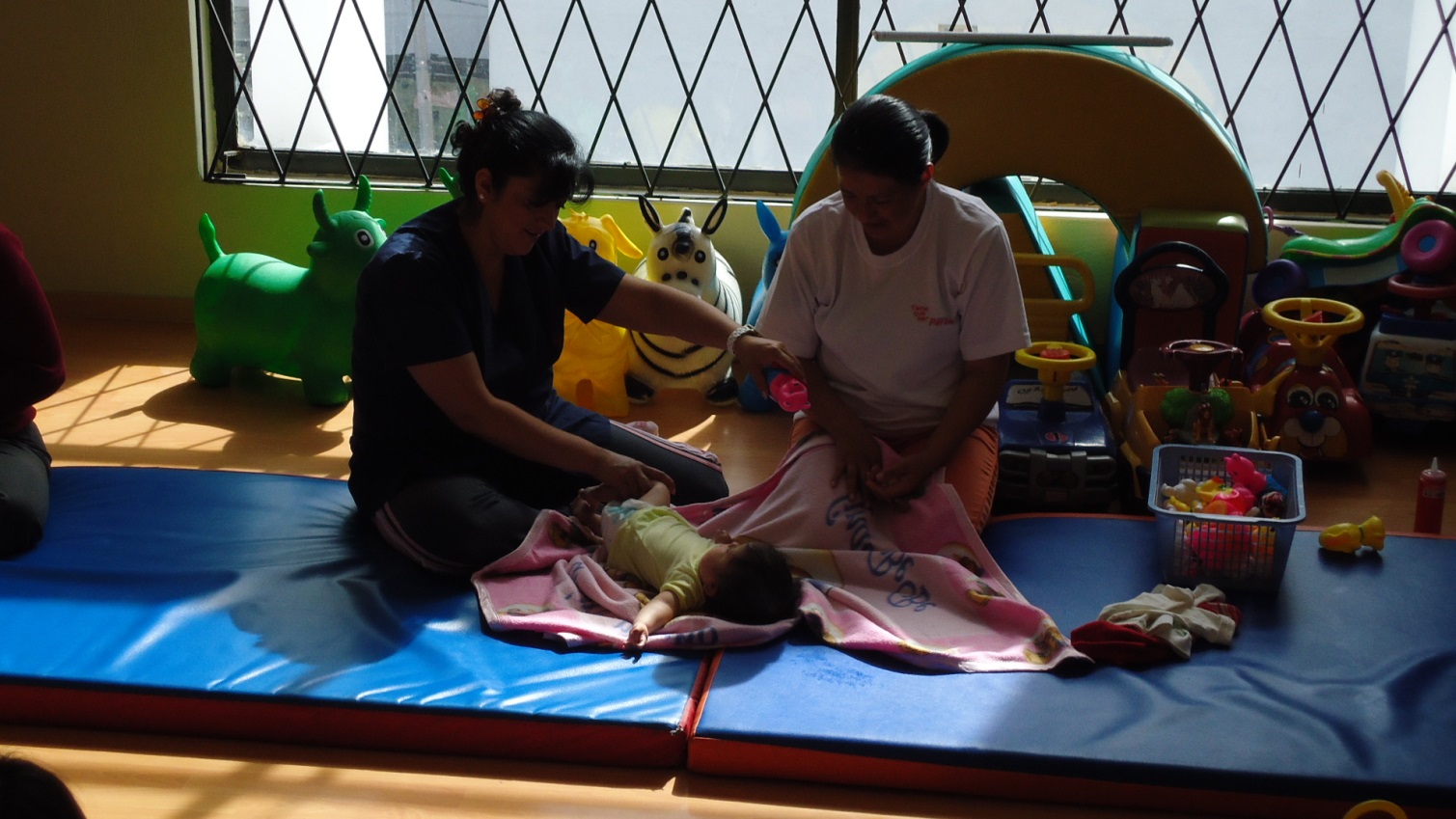 GRACIAS
Niños distintos
Son especiales, pues aun cuando  les cuesta aprender, son verdaderos maestros en enseñarnos lecciones de vida, de humildad, de bondad y de amor.
Ángeles de Dios